শুভেচ্ছা  সবাইকে
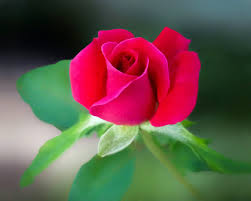 পরিচিতি
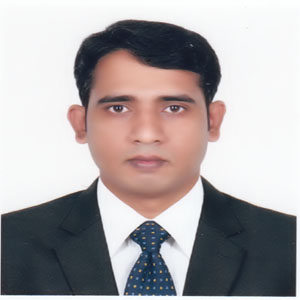 মোঃ দুলাল হোসেন
সহকরী শিক্ষক 
বাঙ্গুরী উচ্চ বিদ্যালয়
দেবিদ্বার, কুমিল্লা
আজকের  পাঠের  শিরোনাম
পদাশ্রিত নির্দেশক
এই পাঠ শেষে শিক্ষার্থীরা যা যা শিখবে –
1।পদাশ্রিত নির্দেশক কী তা বলতে পারবে।
	 2। পদাশ্রিত নির্দেশক কী কী তা বলতে পারবে। 
 	3। পদাশ্রিত নির্দেশকের ব্যবহারের নিয়মগুলো বলতে পারবে।
পদাশ্রিত নির্দেশকঃ 

কতকগুলো অব্যয় বা প্রত্যয় আছে যেগুলো যুক্ত হয়ে বিশেষ্য বা বিশেষণকে বিশিষ্ট বা নির্দিষ্টতা বা বিশেষভাবে ( অনির্দিষ্ট, সুনির্দিষ্ট, নির্দিষ্ট ) প্রকাশ করে, এরূপ অব্যয় বা প্রত্যয়কে পর্দাশ্রিত নির্দেশক বলে।
এক বচনে ব্যবহৃত পদাশ্রিত নির্দেশকঃ টি, টা, খানা,খানি, গাছ, গাছা, গাছি, গোটা ইত্যাদি।  যেমন- টাকাটা, বাড়িটা,বইখানি ইত্যাদি।
বহু বচনে ব্যবহৃত পদাশ্রিত নির্দেশকঃ গুলি, গুলা, গুলো, গুলান, গুলিন ইত্যাদি। যেমন- লোকগুলো, মানুষগুলি ইত্যাদি।
টি, টা এর বিভিন্নমূখী ব্যবহার
এক শব্দের সঙ্গে টা, টি  যুক্ত  হলে অনির্দিষ্টতা বুঝায়।  যেমন- একটি দেশ। কিন্ত  অন্য সংখ্যাবাচক শব্দের সঙ্গে টা,টি  যুক্ত হলে নির্দিষ্টতা বুঝায়। যেমন- দশটি বছর ।
নির্দেশক সর্বনামের সাথে টি, টা যুক্ত হলে তা সুনির্দিষ্ট হয়ে যায়। যেমন-ওটি যেন কার তৈরি।
গোটা, খানা, খানি এর ব্যবহার
গোটা বচনবাচক শব্দটির আগে বসে এবং খানা, খানি  পরে বসে। এগুলো নির্দেশক ও অনির্দেশক দুই অর্থেই প্রযোজ্য। যেমন – গোটা দেশটা ছারখার হয়ে গেছে।
কিন্তু কবিতায় বিশেষ অর্থে  “খানি” নির্দিষ্টতা ব্যবহৃত হয়। যেমন- “আমি অভাগা এনেছি বহিয়া নয়ন জলে ব্যর্থ সাধনখানি”
টাক, টুকু, টুক টো এর ব্যবহার।
এগুলো নির্দিষ্টতা ও অনির্দিষ্টতা উভয় অর্থেই ব্যবহৃত হয়। যেমন- পোয়াটাক দুধ দাও। (অনির্দিষ্টতা) 
সবটুকু ওষুধই খেয়ে ফেলো । (নির্দিষ্টতা)
তা, পাটি এর ব্যবহার
এসব  বিশেষ অর্থে নির্দিষ্টতা জ্ঞাপনে ব্যবহৃত হয়। যেমন- তাঃ=  দশ তা কাগজ দাও।
কেতাঃ ঐ চার কেতা (অংশ) জমির দাম মাত্র দশ হাজার টাকা।
জোড়ায় কাজ
পদাশ্রিত নির্দেশকদের  বচনভেদে কী রূপভেদ হয়?
মূল্যায়ন
শুদ্ধ করে লেখ

দুখানি নয় চারখানি নয়, একগোটা ছেলে আমার ।
মুখ কিতা টুকটুকে লাল।
বাড়ীর কাজ
টি, টা পদাশ্রিত নির্দেশকের সাহায্যে বাক্য লিখে আনবে।
ধন্যবাদ
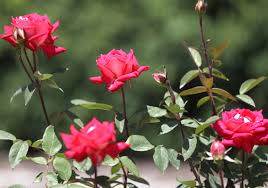